EXEGESIS / EISEGESIS
Two words that determine how
you view the Bible.
Important
All language must be understood
The purpose of language (spoken or written) is to communicate your thoughts to another person
You must interpret the words you hear or read
This includes the meaning of words and phrases
It must include the context of the statement
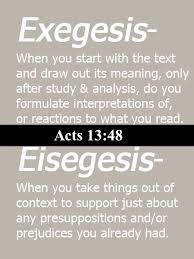 Definitions
Ex = out
Exegesis = to draw out the meaning from the text
 
 
Eis = in, into, toward
Eisegesis = to read into the text what you want it to say
Exegesis
Ex = out
 
Exegesis – is the drawing out of the text the message and understanding of the writer / speaker
 
Text – any passage, verse, statement in the Bible
Exegesis
Context – that which surrounds the text
 
Pretext – to conceal the real or true motive
 
Proof text – passage that proves a claim or doctrine
Exegesis
Exegesis means that you will:
Study the Bible
Bring no preconceived notions
Begin with an empty slate
Seek to draw out of the text what God is saying
Eisegesis
Eis – for, in, into, toward
Acts 2:38 – For (eis) the remission of sins
Romans 10:10 confession unto (eis) salvation
Eisegesis
Eis – for, in, into, toward
 
Eisegesis – bringing into the text your own views, ideas, theory
 
Many twist the scriptures
Eisegesis
2 Peter 3:16 as also in all his epistles, speaking in them of these things, in which are some things hard to understand, which untaught and unstable people twist to their own destruction, as they do also the rest of the Scriptures.
Eisegesis
A passage or word can not mean what it never meant.
 
Many quote a passage out of its context or give the words new meanings.
Eisegesis
Genesis 24:64 – When she saw Isaac she lighted off the camel
This approves of women smoking?
Matthew 24:17 – top not come down
Preacher did not like women with hair in a bun on top of their head
Eisegesis
Ecclesiastes 9:4-5a 4 But for him who is joined to all the living there is hope, for a living dog is better than a dead lion. 5 For the living know that they will die; But the dead know nothing
They stop in middle of sentence.
Entire passage teaches no connection with the earth after death.
Eisegesis
Eisegesis creates a straw man
 
It is a wrong justification for error
 
It results in an unfair appeal to authority
Exegesis / Eisegesis
Which is your approach to a study of the Bible?
Draw out of the text what God said?
Put in the text what you wish it said?
Come to God with a clean slate and let God give you instruction!